Project Gamma
By Wylie Ballinger and Sam Russell
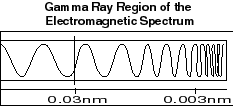 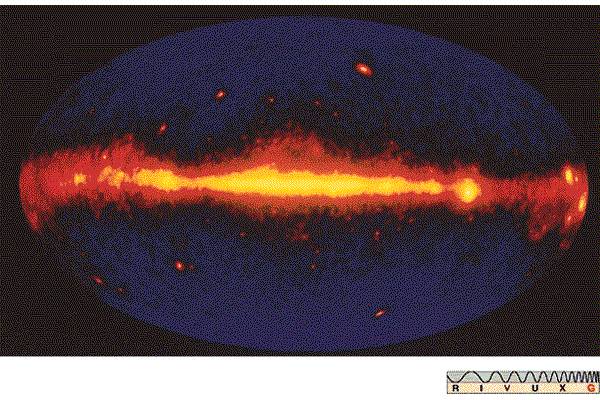 Visit www.worldofteaching.com
For 100’s of free powerpoints
What are Gamma Rays?
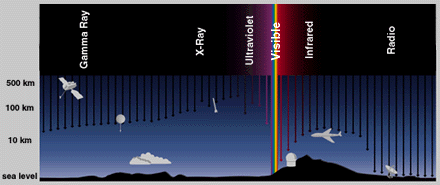 The most potent particles on the electromagnetic scale and the known universe.
 ‘1 TeV (1,000,000,000,000 eV, where an optical photon has an energy of a few eV’ http://imagine.gsfc.nasa.gov/docs/science/how_l2/gamma_detectors.html 
Smallest wavelength
Quite rare.
Only created by radioactive atoms and nuclear reactions.
The hottest regions of the universe produce them.
Formed by Supernovae, Pulsars, Neutron Stars, Black holes, and Gamma Ray Bursters.
‘electron volt
The change of potential energy experienced by an electron moving from a place where the potential has a value of V to a place where it has a value of (V+1 volt). This is a convenient energy unit when dealing with the motions of electrons and ions in electric fields; the unit is also the one used to describe the energy of X-rays and gamma rays. A keV (or kiloelectron volt) is equal to 1000 electron volts. An MeV is equal to one million electron volts. A GeV is equal to one billion (109) electron volts. A TeV is equal to a million million (1012) electron volts.’ http://imagine.gsfc.nasa.gov/docs/science/how_l2/gamma_detectors.html
Seeing in Gamma
Explorer XI launched first satellite in 1961 was the first gamma ray receiver.
It picked up fewer than 100 cosmic gamma-ray photons total.
CGRO satellite.
The moon gives off more Gamma Rays than the sun.
Mirrors don’t work
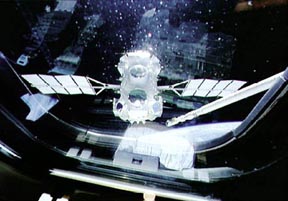 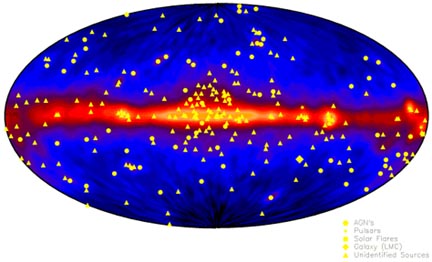 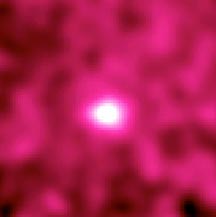 How Do We See Gamma?
1-30 MeV Is the ideal range that we wish to see.
Active galaxies, pulsars, and solar flares.
 Compton Scattering and how it works.
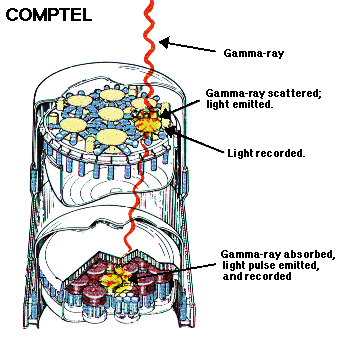 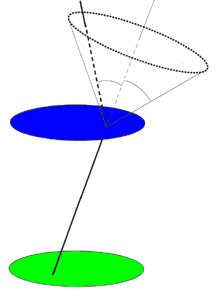 How Do We See in Gamma? Continued…
I’m a visual person…
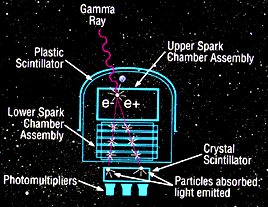 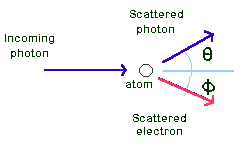 http://learntech.uwe.ac.uk/radiography/RScience/interactions/comptonscatter.htm
So How Does That Work Again?
Crystal Scintillators 
 Crystals that emit low energy light (usually visible) when hit by high energy light such as gamma radiation.
 Pair Production
The physical process whereby a gamma-ray photon, usually through an interaction with the electromagnetic field of a nucleus, produces an electron and an anti-electron (positron). The original photon no longer exists, its energy having gone to the two resulting particles. The inverse process, pair annihilation, creates two gamma-ray photons from the mutual destruction of an electron/positron pair. http://imagine.gsfc.nasa.gov/docs/dict_jp.html#pair_production 
 CGRO uses compton scattering and pair production.
Launched in April 5th, 1991 on Atlantis shuttle. Had a visual range of 30 KeV to 30 GeV
Burst And Transient Source Experiment (BATSE), the Oriented Scintillation Spectrometer Experiment (OSSE), the Imaging Compton Telescope (COMPTEL), and the Energetic Gamma Ray Experiment Telescope (EGRET). http://cossc.gsfc.nasa.gov/ 
Returned to Earth on June 4th 2000.
Gamma-ray Large Area Space Telescope is being sent up by Nasa in 2007.
Gamma Ray Bursters
Does what it says on the box.
http://imagers.gsfc.nasa.gov/ems/gamma.html 
The most energetic things in the universe that we know of.
More energy in 10 seconds than our sun can produce in its entire liftime of 10,000,000,000 years!
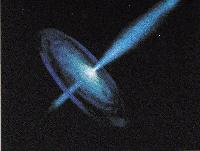 GLAST
Gamma-Ray Large Area Space Telescope Large Area Telescope

Funded Jointly by the US, Japan, France and Sweden

Accuracy of 30 Arc seconds

Launch in 2006
CGRO
Compton Gamma Ray Observatory

Four telescopes on it:
1. BATSE
Base and Transient Source Experiment
2. OSSE
Oriented Scintilliation Spectrometer Experiment
3. COMPTEL
Imaging Compton Telescope
4. EGRET
Energetic Gamma Ray Experiment Telescope
CGRO EGRET
The Compton Gamma Ray Observatory Energetic Gamma Ray Experiment Telescope

80° Field of View

Launched in 1991 as an Experimental Program
Re-entered in 2004
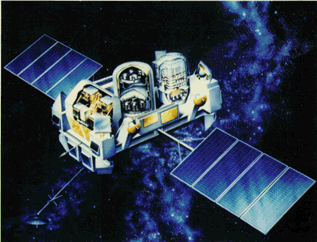 Major EGRET Discoveries
The finding of a new class of objects--high energy gamma-ray emitting blazars, or grazars 
The emission of high energy gamma-rays from a gamma ray burst for over an hour, with some gamma rays having energies over a GeV and two having energies over 10 GeV. 
The observation of an increased fraction of pulsar electromagnetic radiation going into gamma rays as the age of the pulsar increases to a million years 
The determination with high certainty that cosmic rays are galactic 
The detailed mapping of the galactic diffuse radiation and the measurement of the pion bump in the high energy gamma-ray spectrum 
The absence of microsecond bursts and its implication for certain unification theories 
The long trapping time of over ten hours for energetic solar particles following a flare 
A measurement of the diffuse, presumably extragalactic, high energy gamma ray spectrum 

http://lheawww.gsfc.nasa.gov/docs/gamcosray/EGRET/highlights.html
INTERGRAL
International Gamma-Ray Astrophysics Laboratory

European Space Agency 
Demark, France, Germany, Italy, Spain and Switzerland
+ Czech Republic and Poland
With help from Russia and US

Giant molecular cloud in the center of the galaxy that was just recently discovered
Gamma-Ray Burst over 40 Seconds
http://www.rssd.esa.int/Integral/integ_images.html
A Cool Picture !!!
Sources
http://imagers.gsfc.nasa.gov/ems/gamma.html 
http://science.nasa.gov/newhome/headlines/ast09feb99_1.htm 
http://www.wordiq.com/definition/Gamma_ray_burst 
http://imagine.gsfc.nasa.gov/docs/science/how_l2/compton_scatter.html 
http://imagine.gsfc.nasa.gov/docs/science/how_l2/gamma_detectors.html 
http://imagine.gsfc.nasa.gov/docs/science/how_l1/gamma_detectors.html 
http://www.astro.utu.fi/~cflynn/astroII/l7.html 
http://learntech.uwe.ac.uk/radiography/RScience/interactions/comptonscatter.htm 
http://imagine.gsfc.nasa.gov/docs/science/how_l2/gamma_scintillators.html
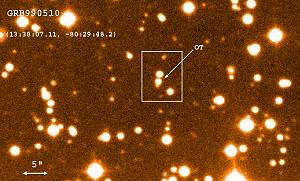